ИДЕОЛОГИЧЕСКОЕ   ОРУЖИЕ -
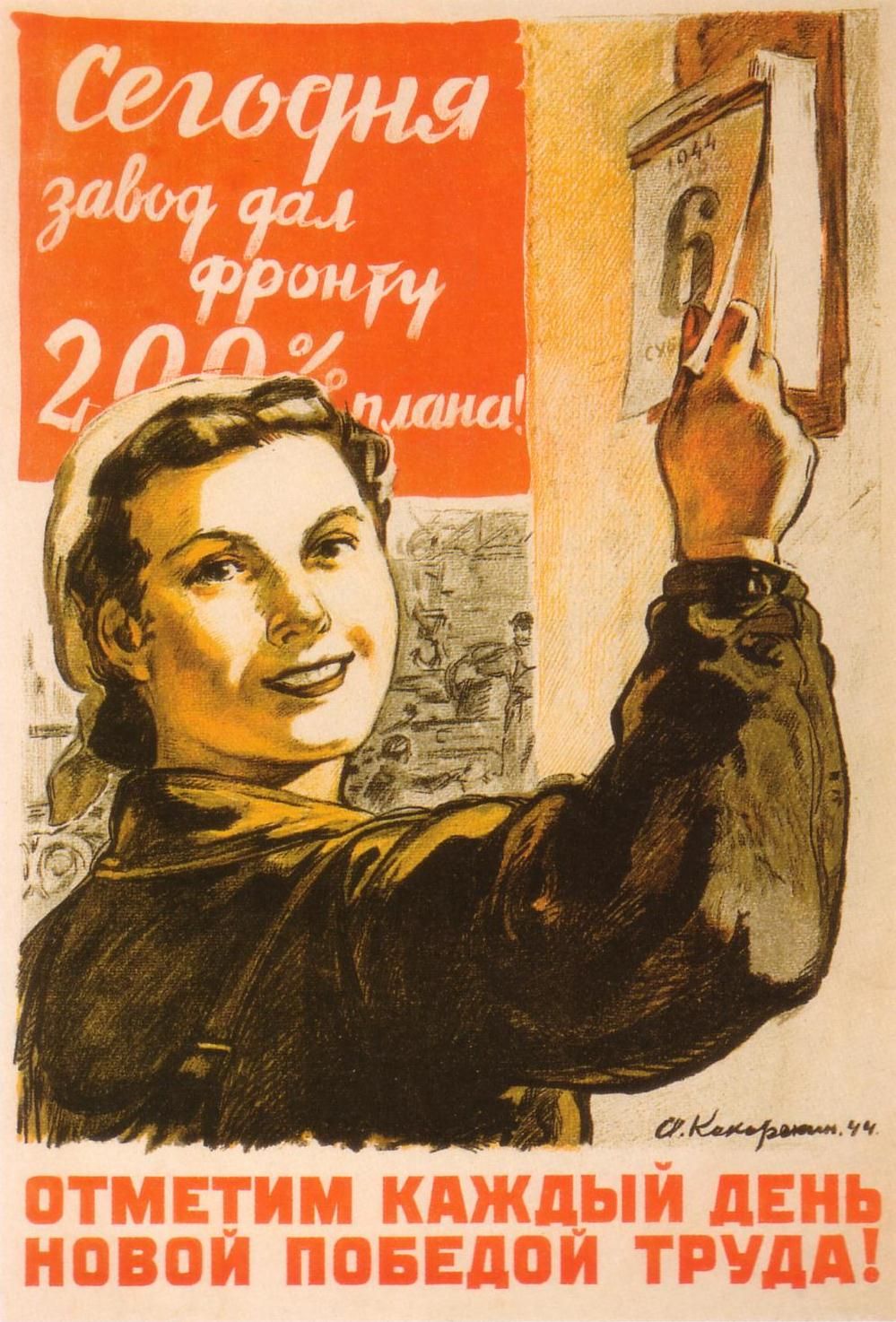 ЛОЗУНГ

1945 год
Лозунг  
(призыв, обращение) –
идеологическое оружие 
советского периода
Он отражал политические, идеологические принципы государства, нес энергетическую и смысловую нагрузку, а краткая и лаконичная  форма сформулированных целей и задач государственной политики мобилизовала граждан на выполнение поставленных задач.

Был направлен на формирование патриотических и морально-нравственных качеств людей, пробуждал в них  порядочность, честность, совесть, патриотизм, добро, веру, надежду, честь, достоинство, человечность,  ответственность, целеустремленность.

В годы Великой Отечественной войны 1941-1945 гг. вел народ к победе, поднимал дух в армии и производительность труда в тылу. В послевоенные годы помогал восстанавливать страну, вел к трудовым достижениям.

Его печатали на плакатах, уличных растяжках, в средствах массовой информации. Чаще эти фразы принадлежали  В.Ленину, В.Сталину,   высшим партийным чиновникам.

Предлагаем посмотреть подборку лозунгов, опубликованных в  газете «Вперед» 1945 года. До 1962 года они  печатались в каждом выпуске газеты в правом верхнем углу и задавали тему публикуемым статьям.

Только прочитав их уже можно понять настроение и политическую тенденцию того времени.

На призыв коллектив завода отвечал: «..Мы обязаны выполнить поставленные задачи не считаясь ни с какими трудностями. Коллектив завода даст еще больше продукции для страны и фронта…» и доказывал  делом!
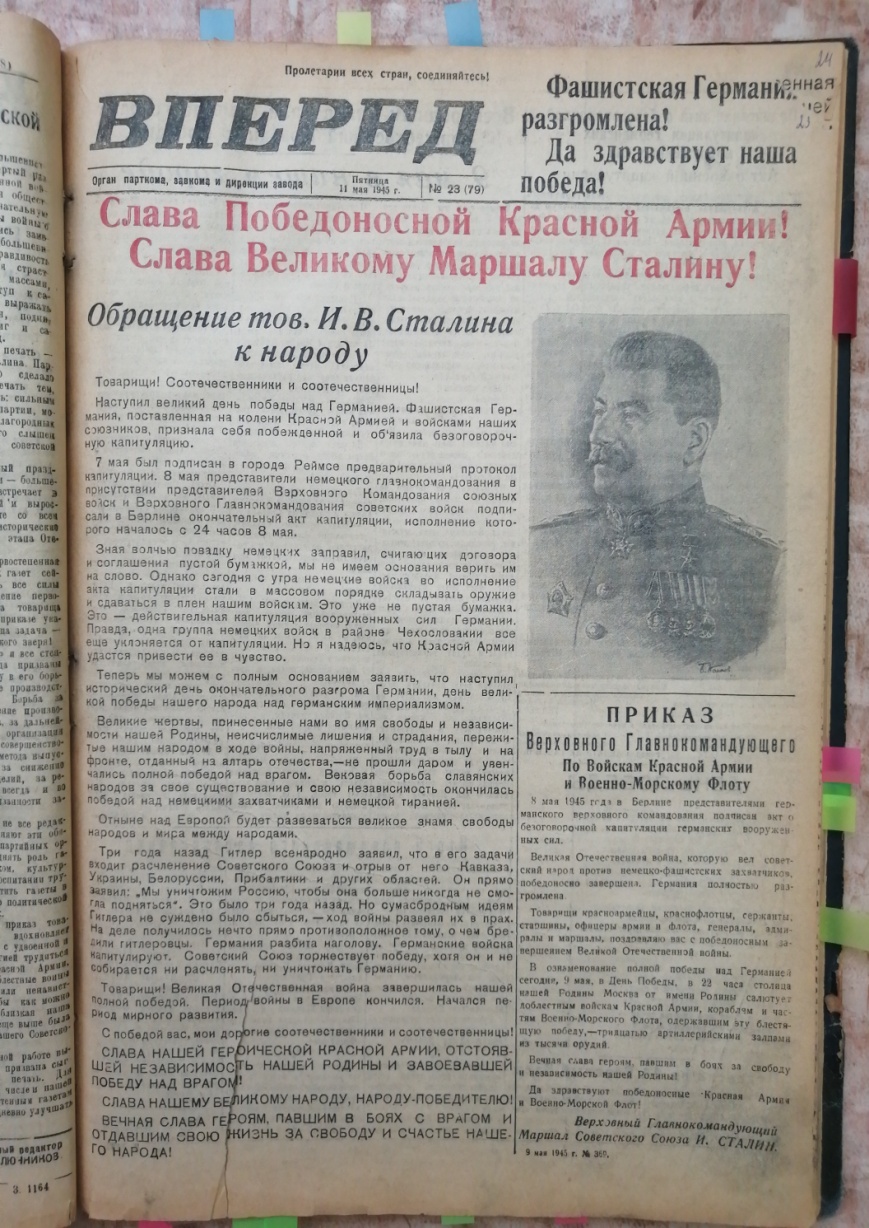 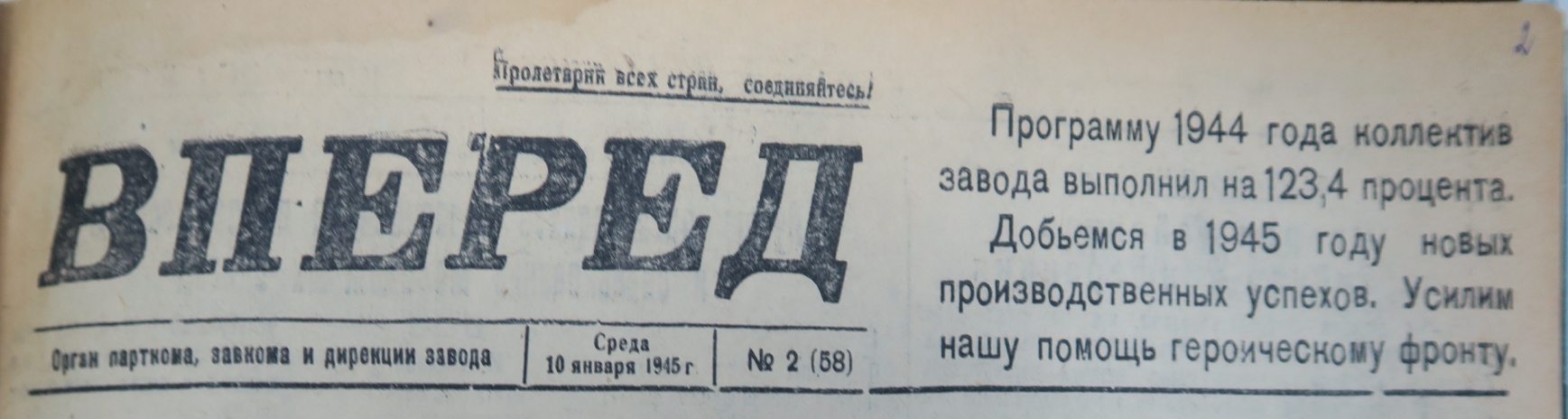 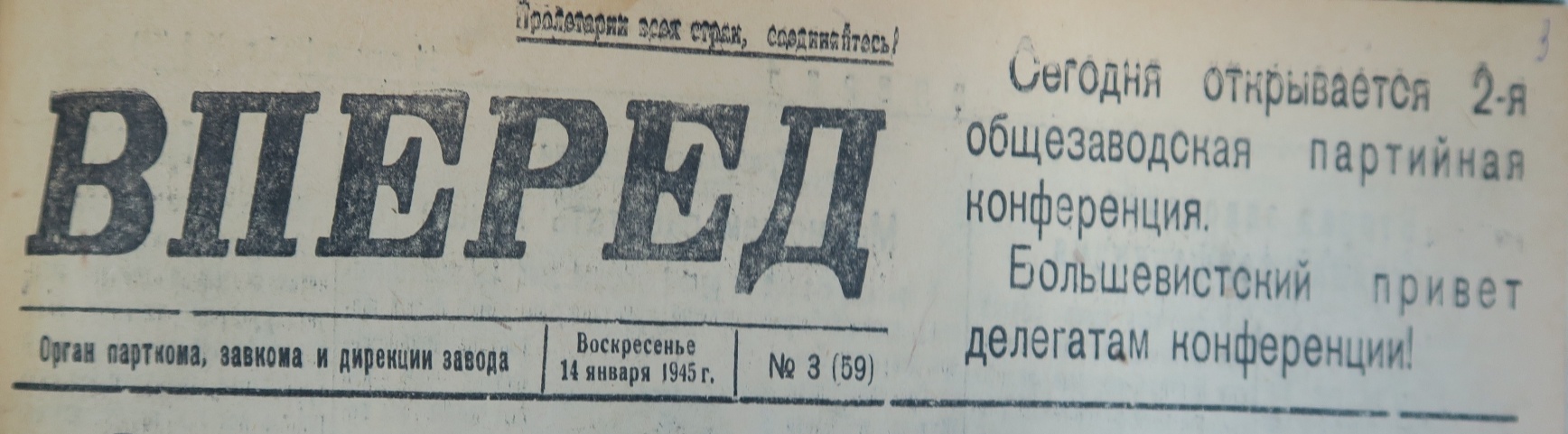 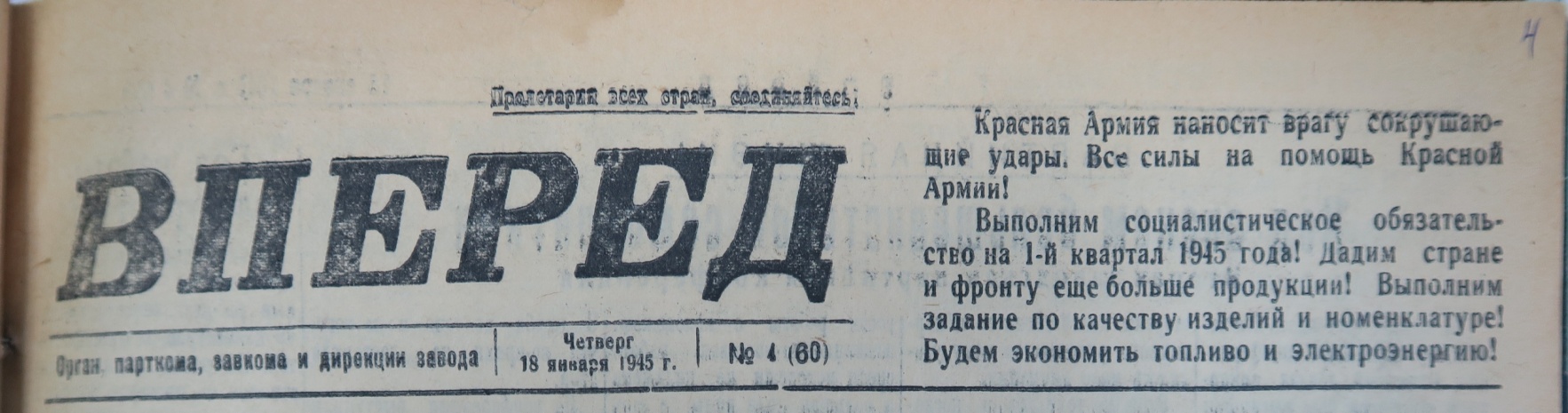 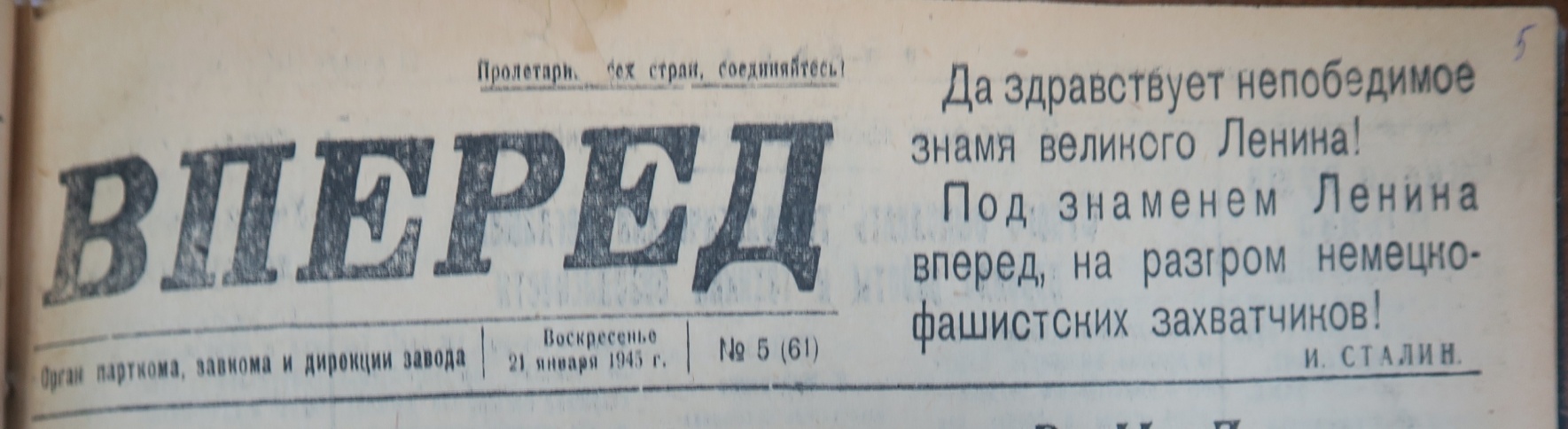 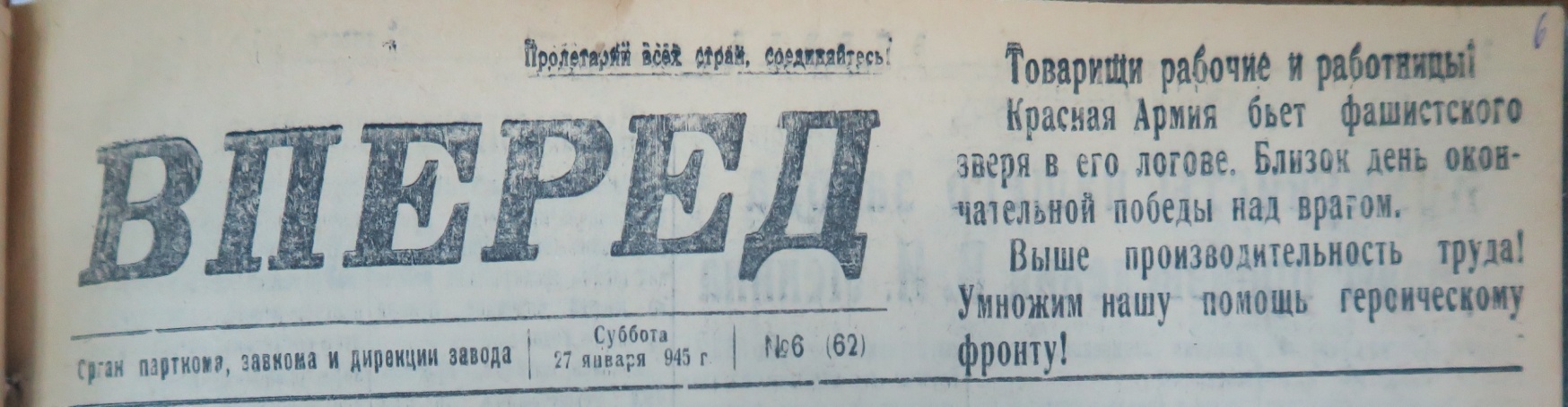 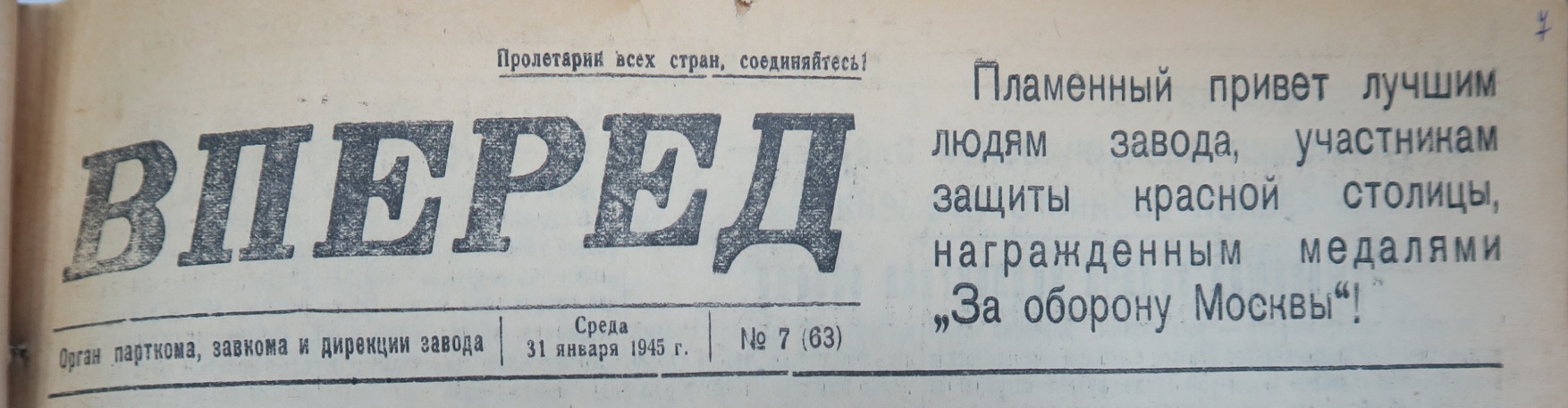 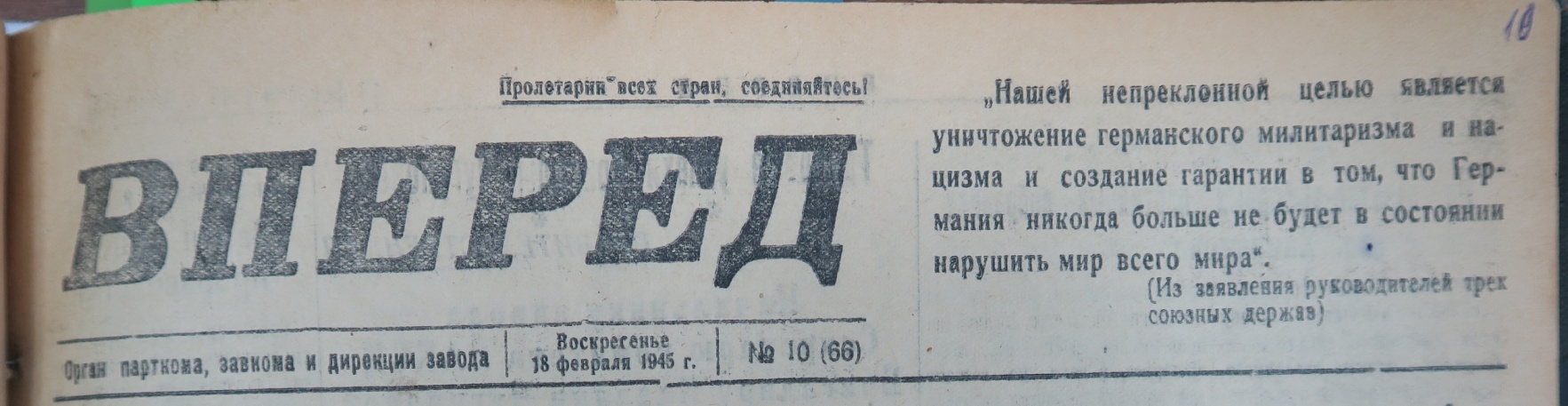 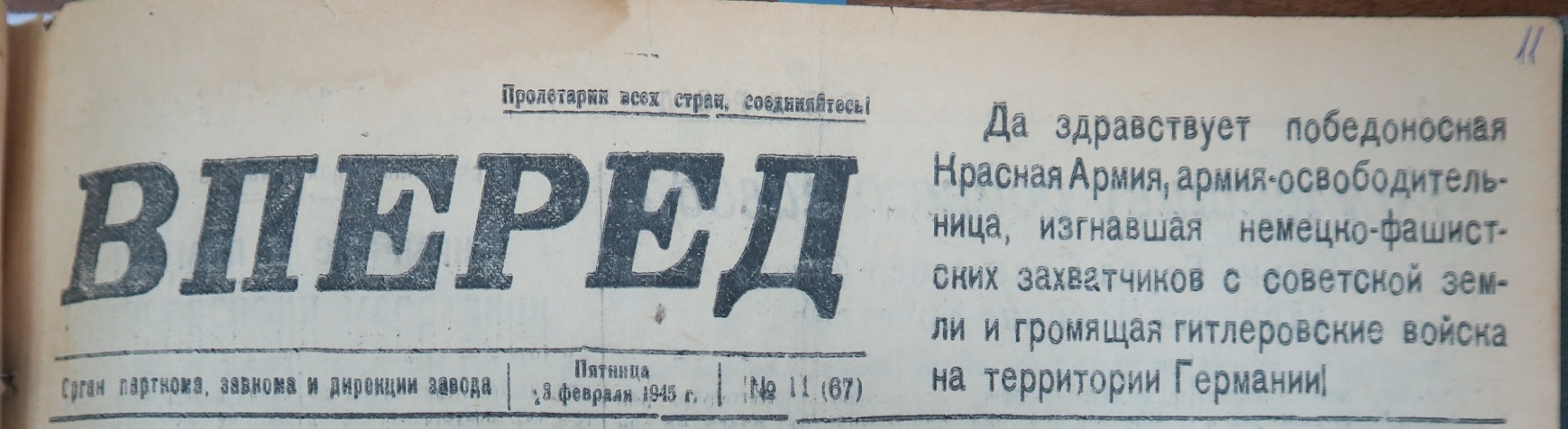 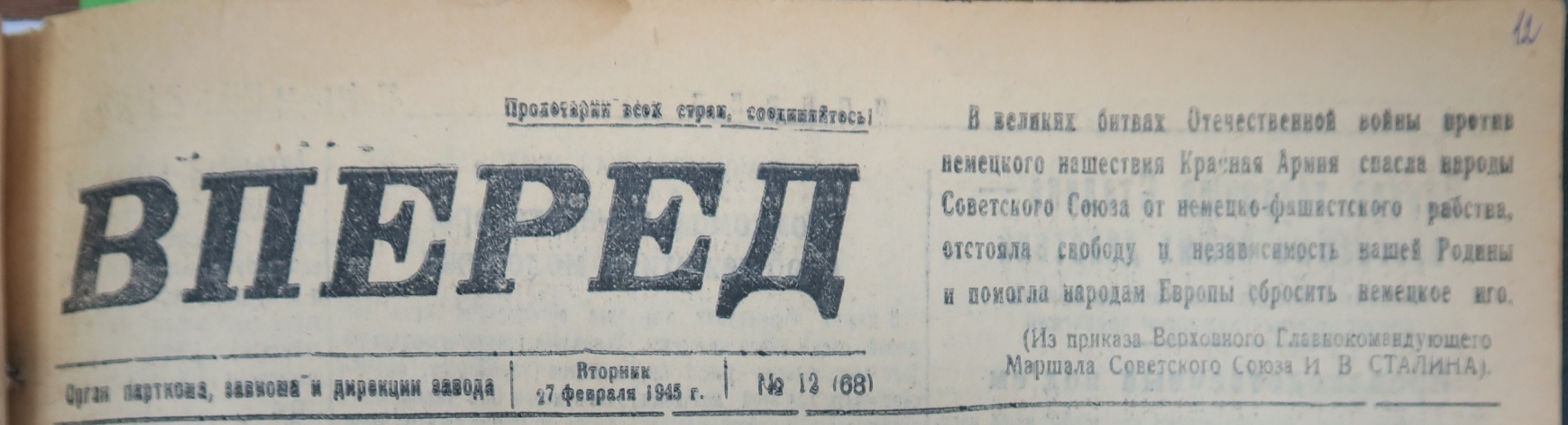 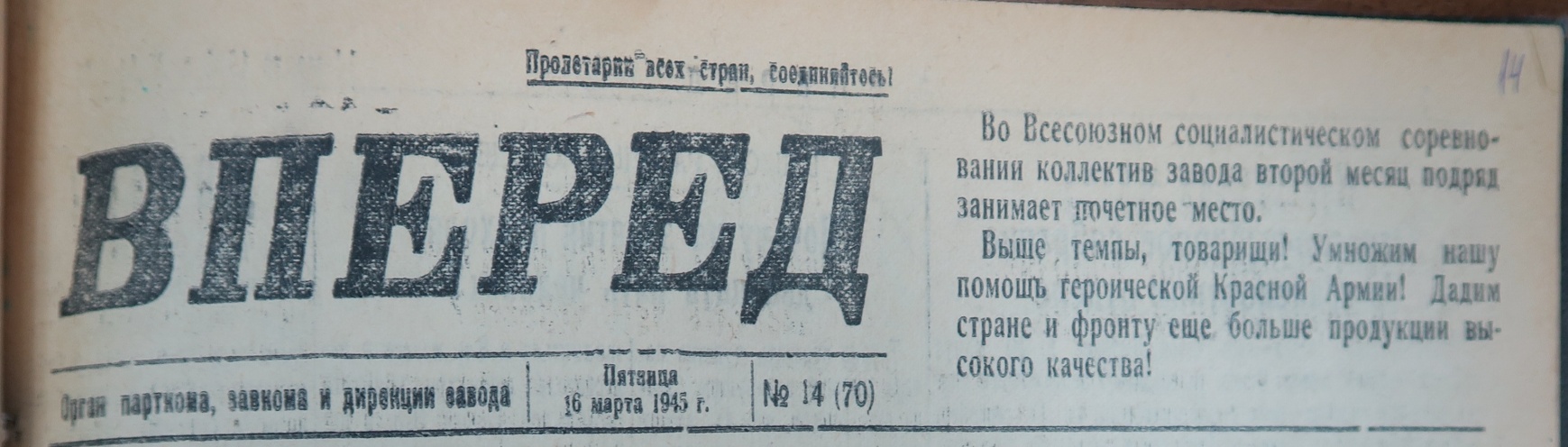 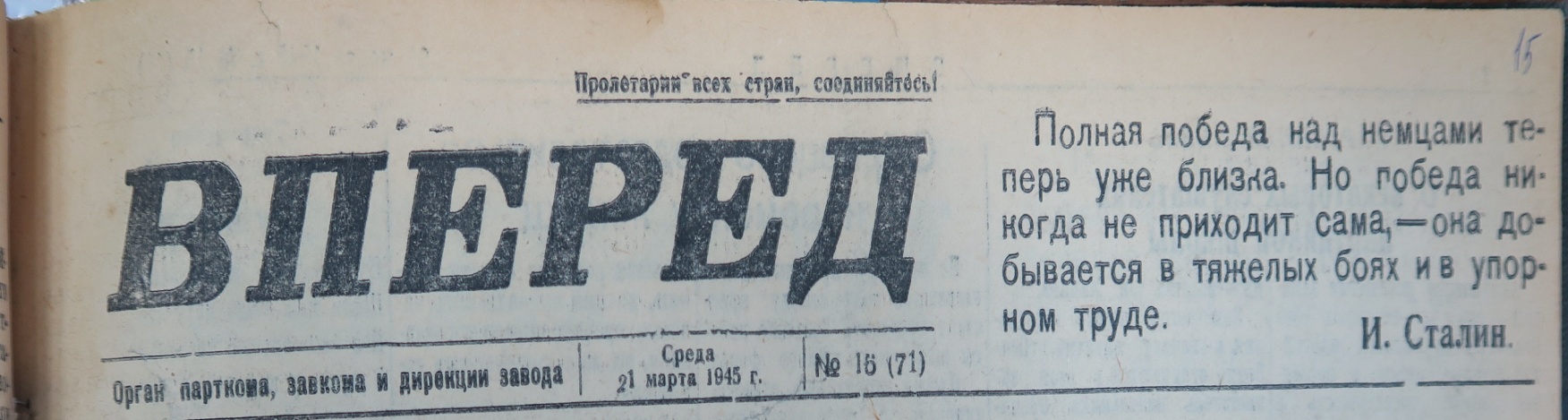 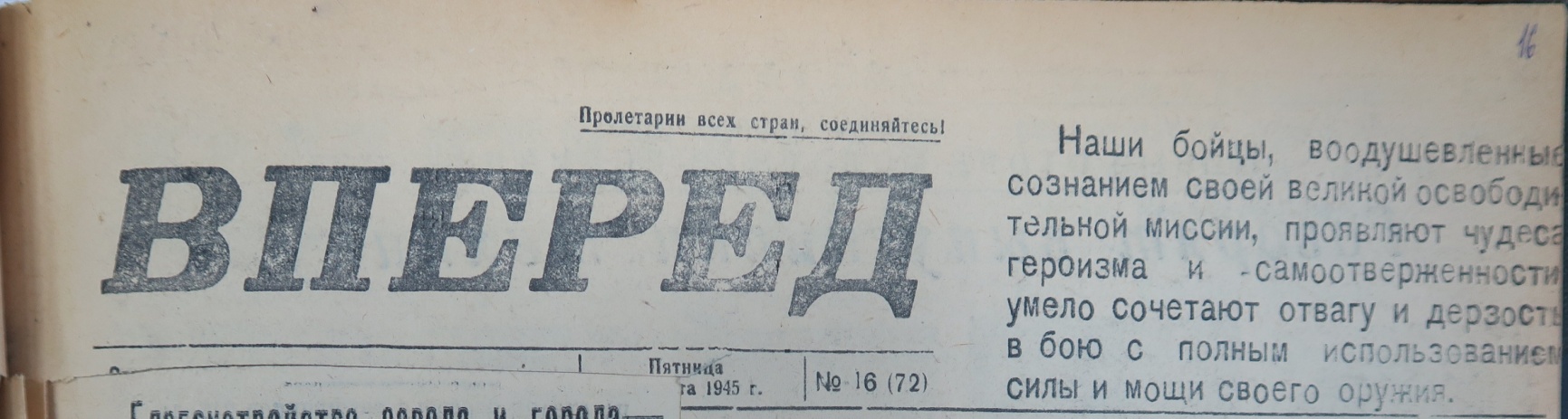 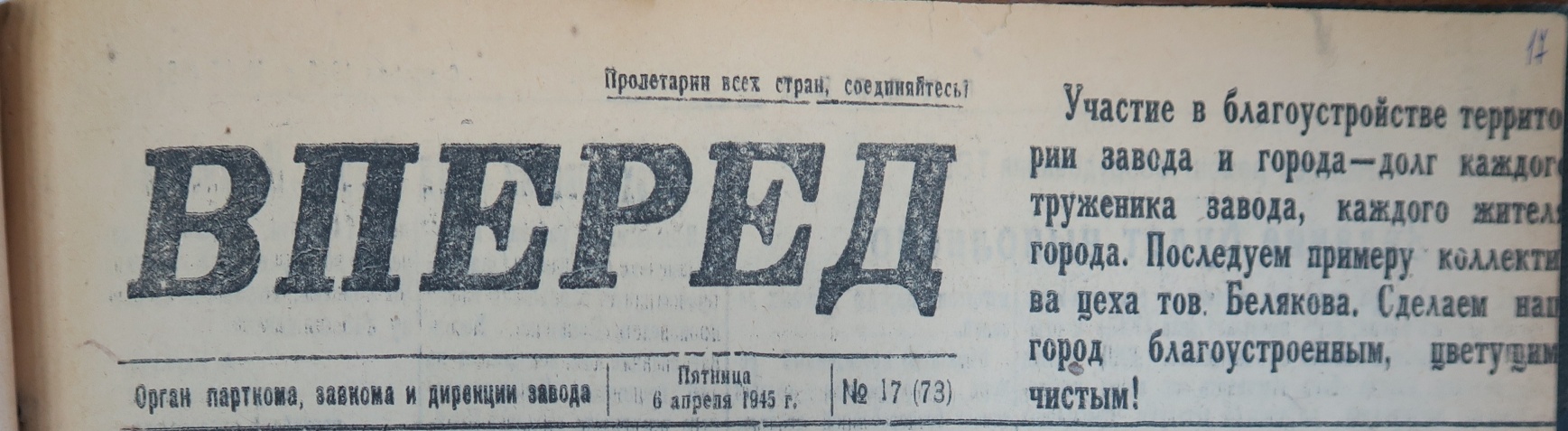 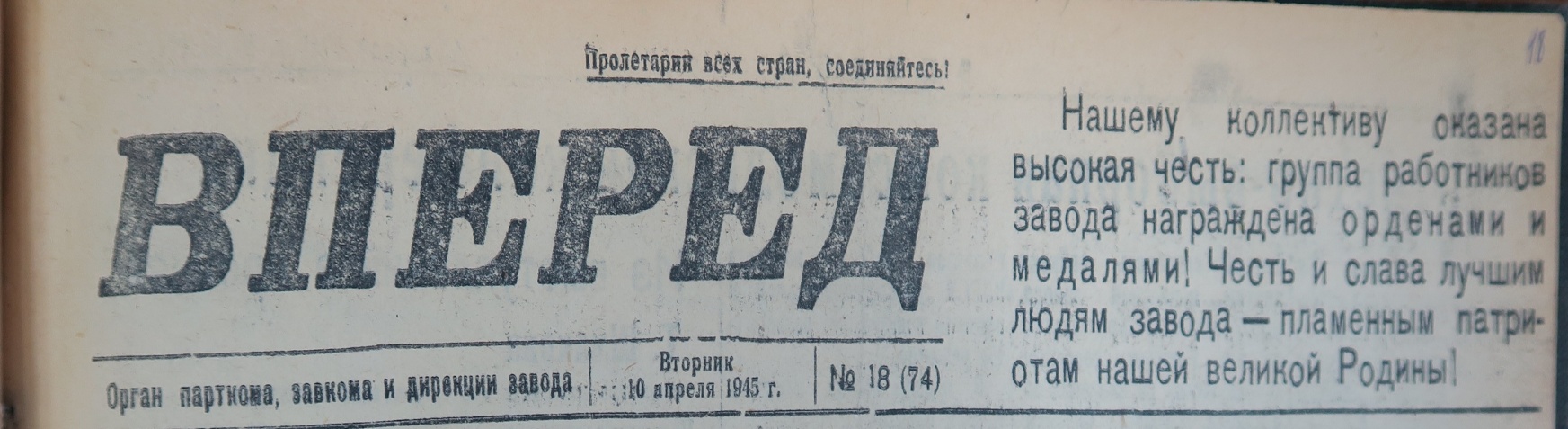 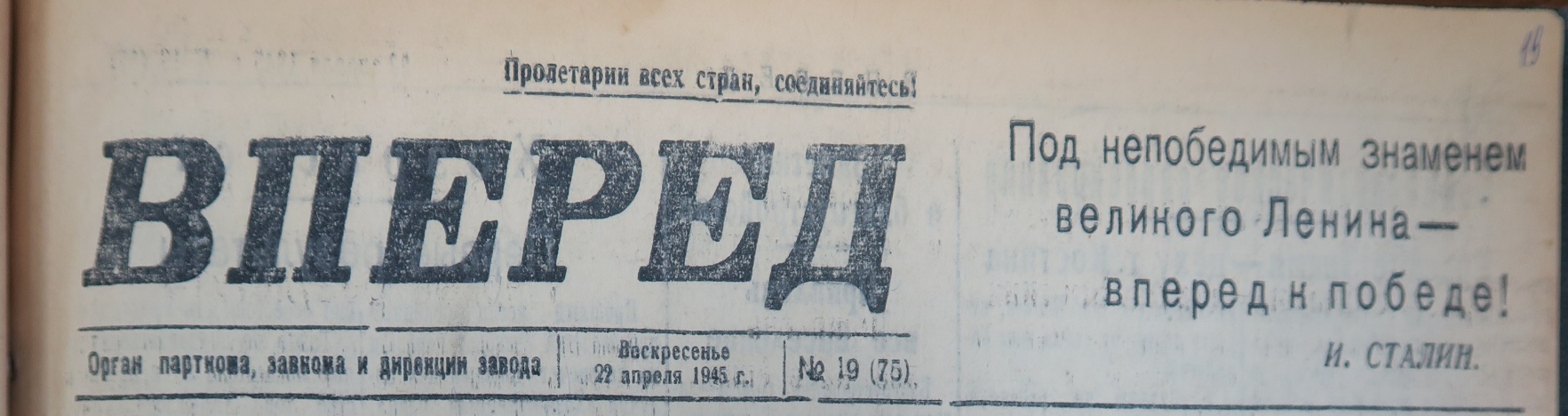 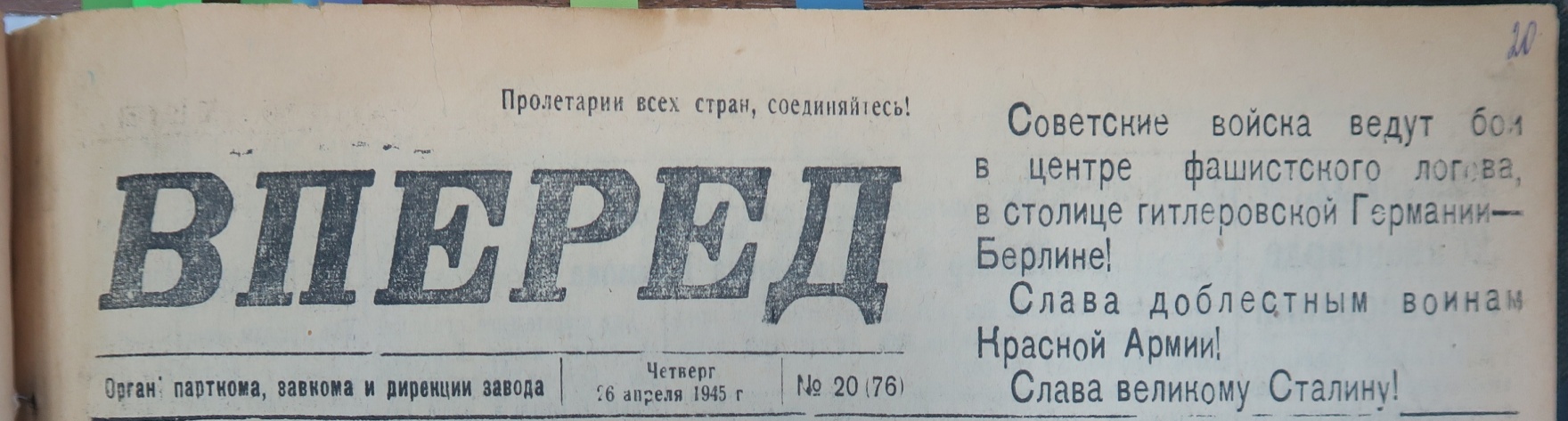 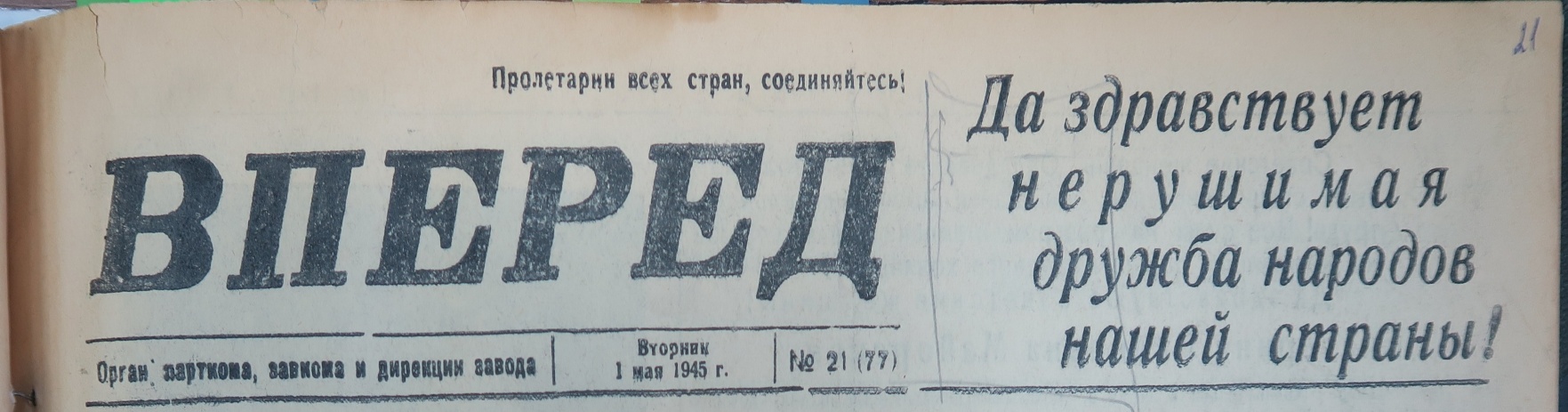 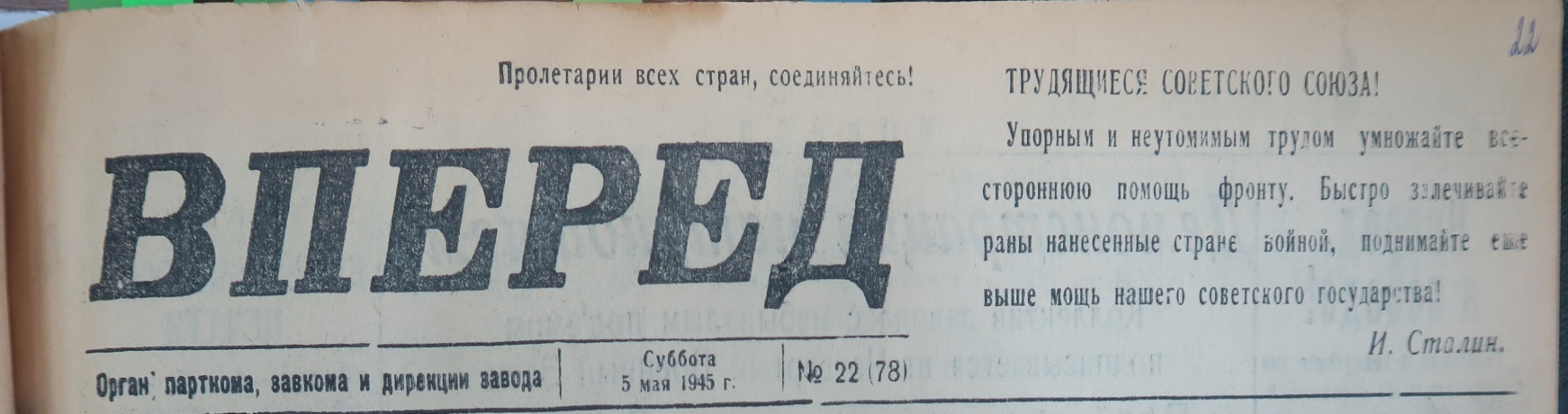 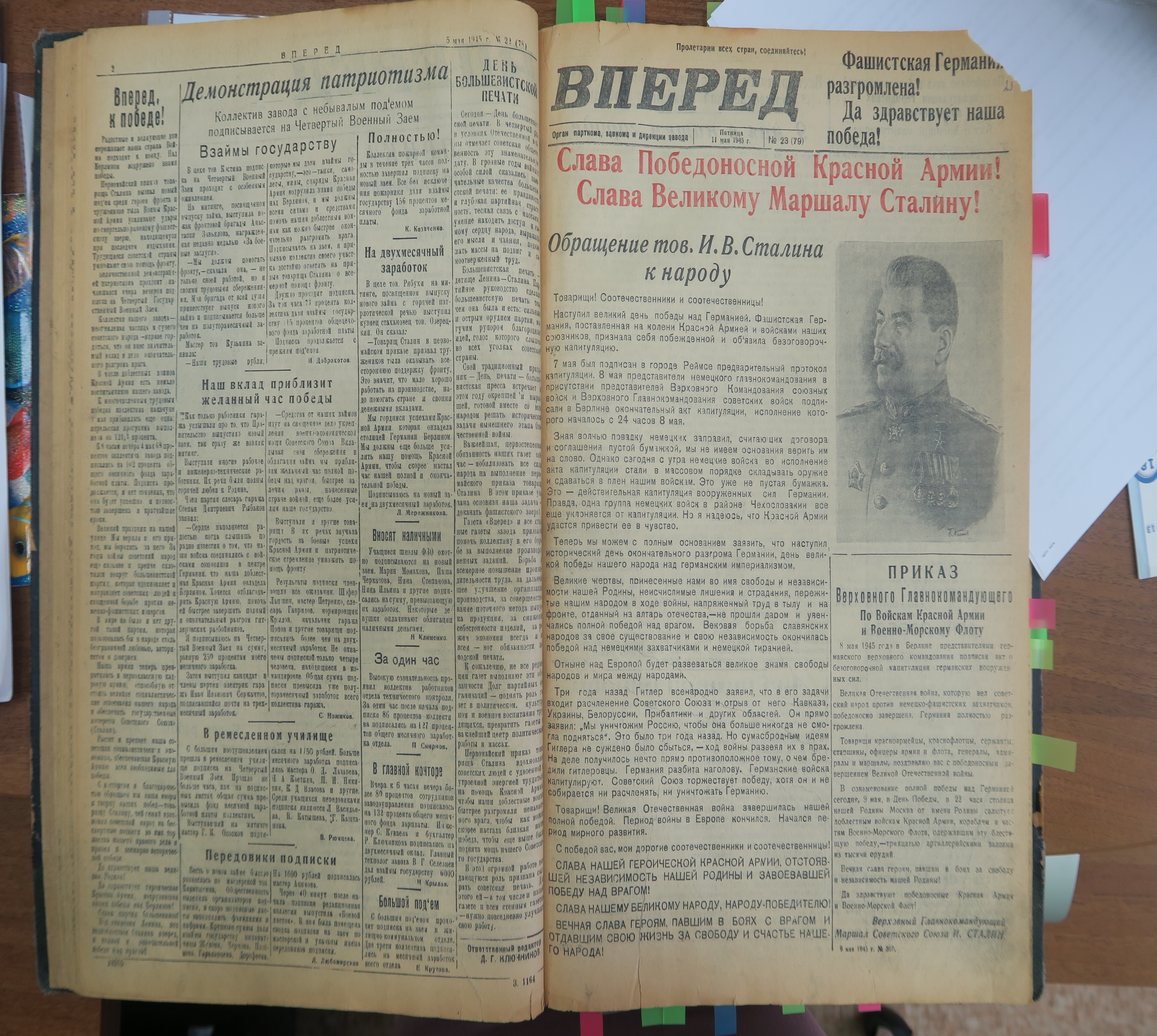 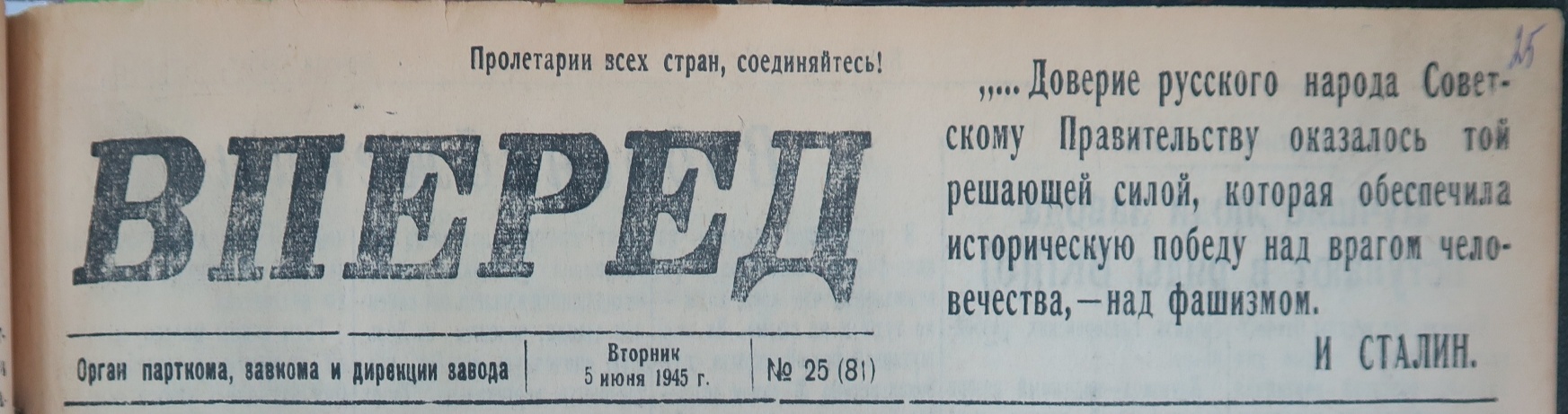 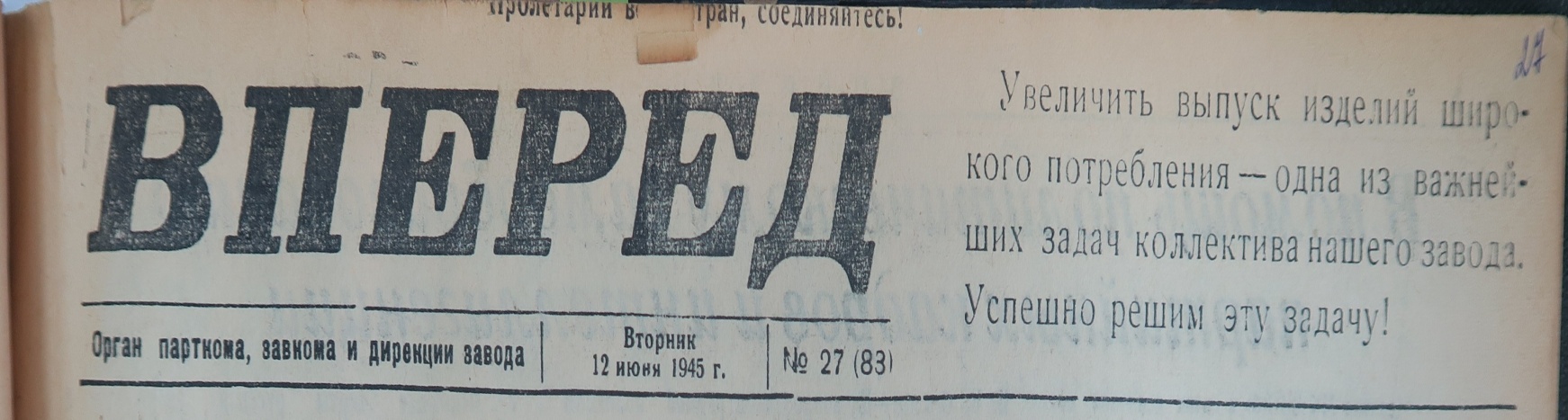 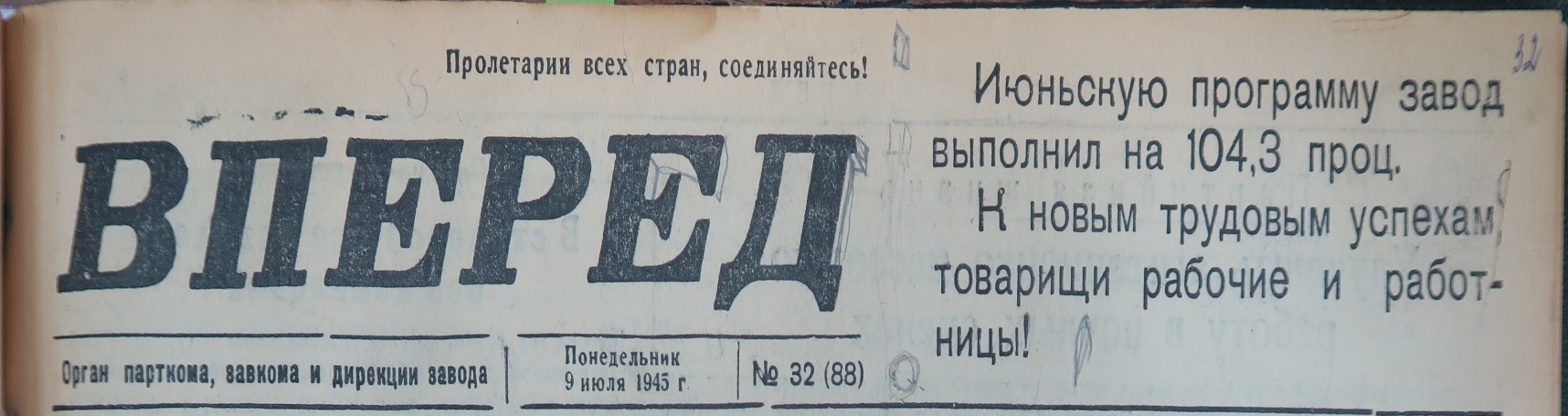 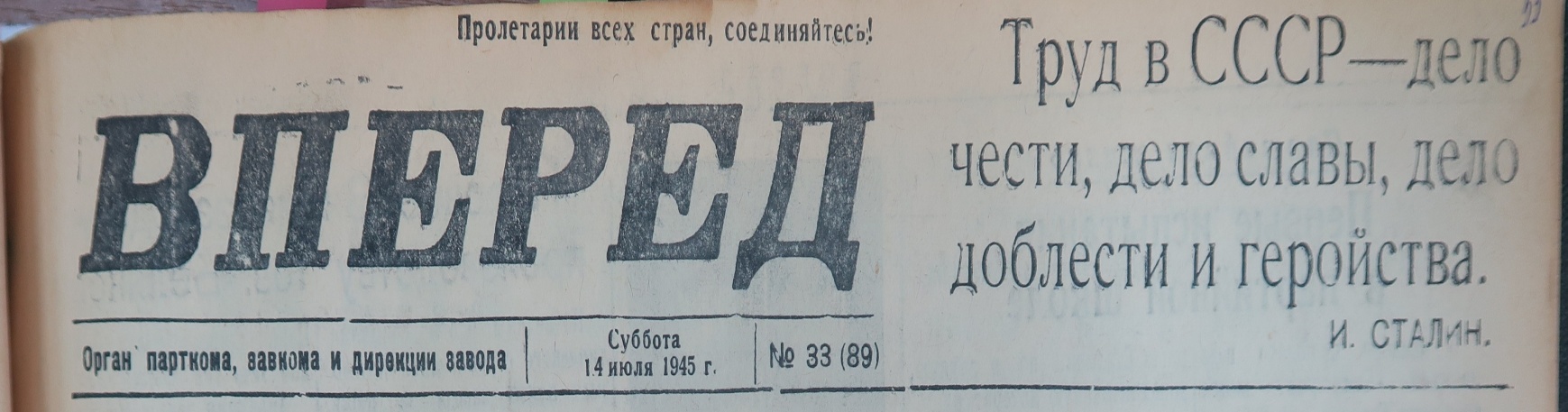 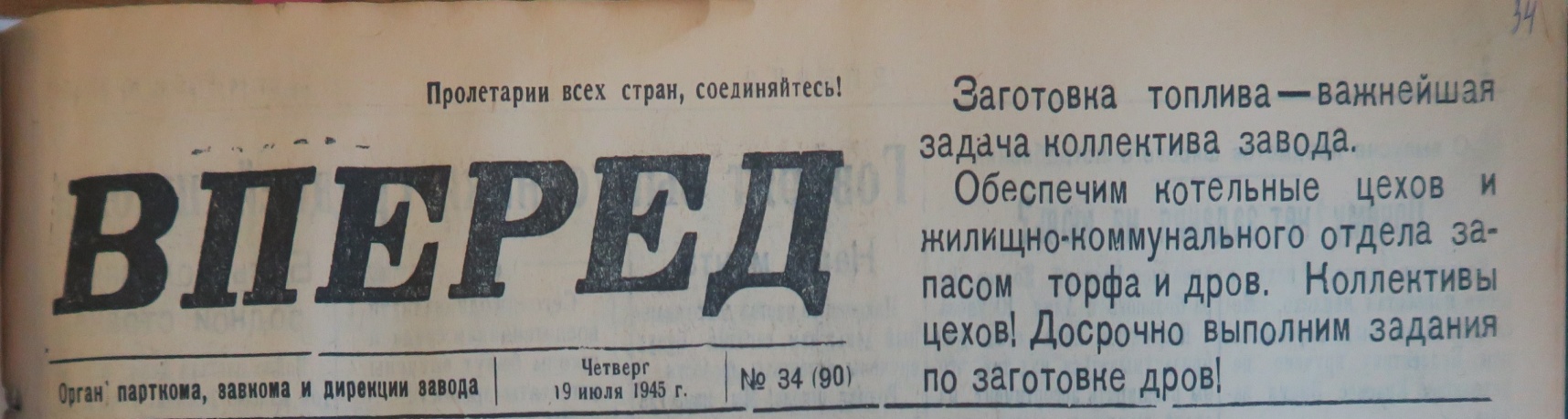 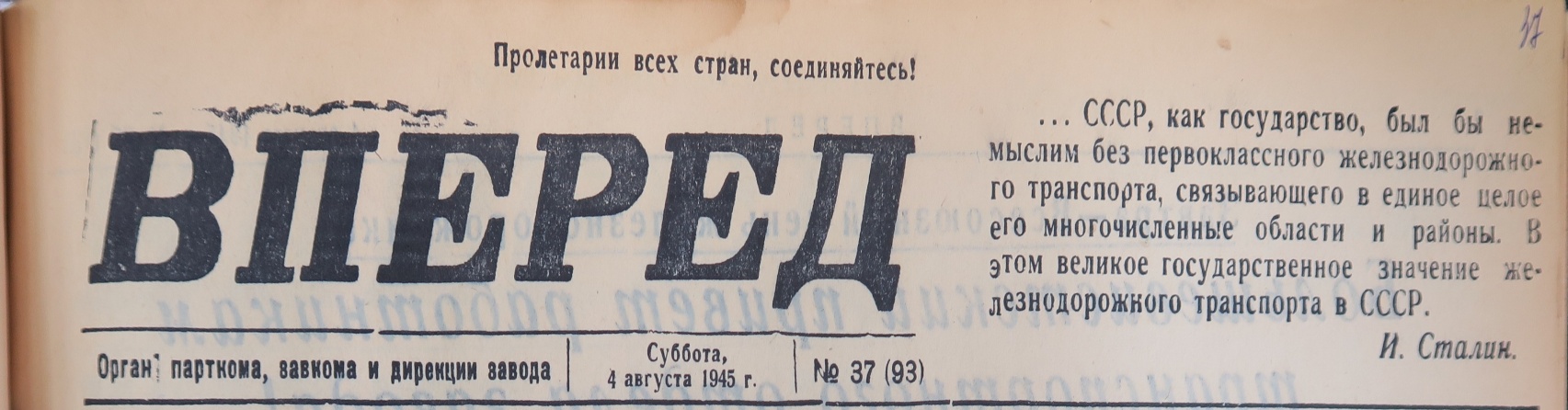 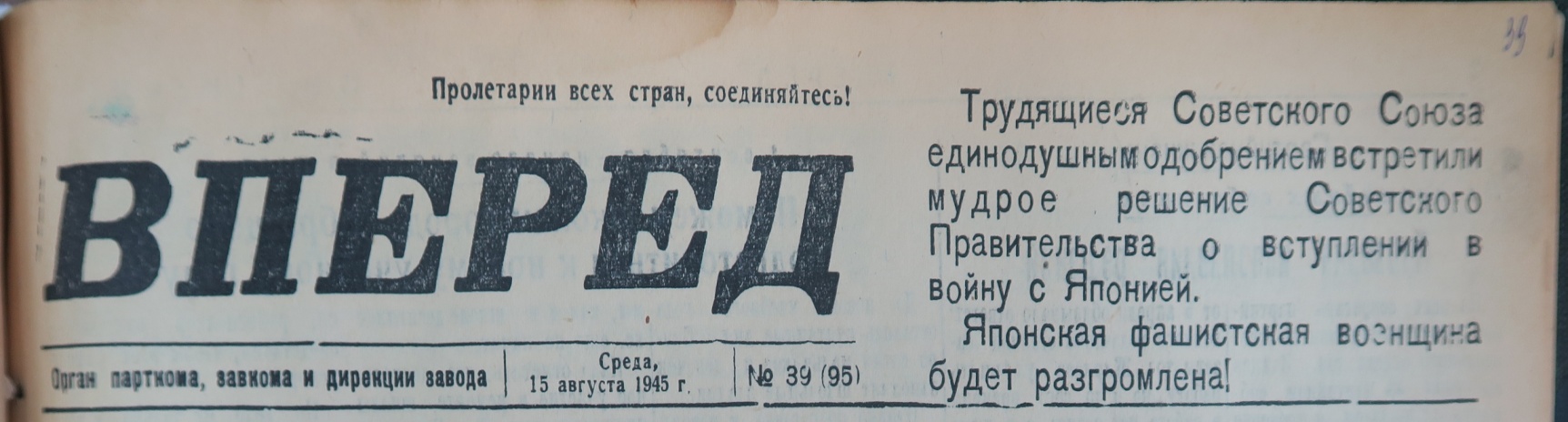 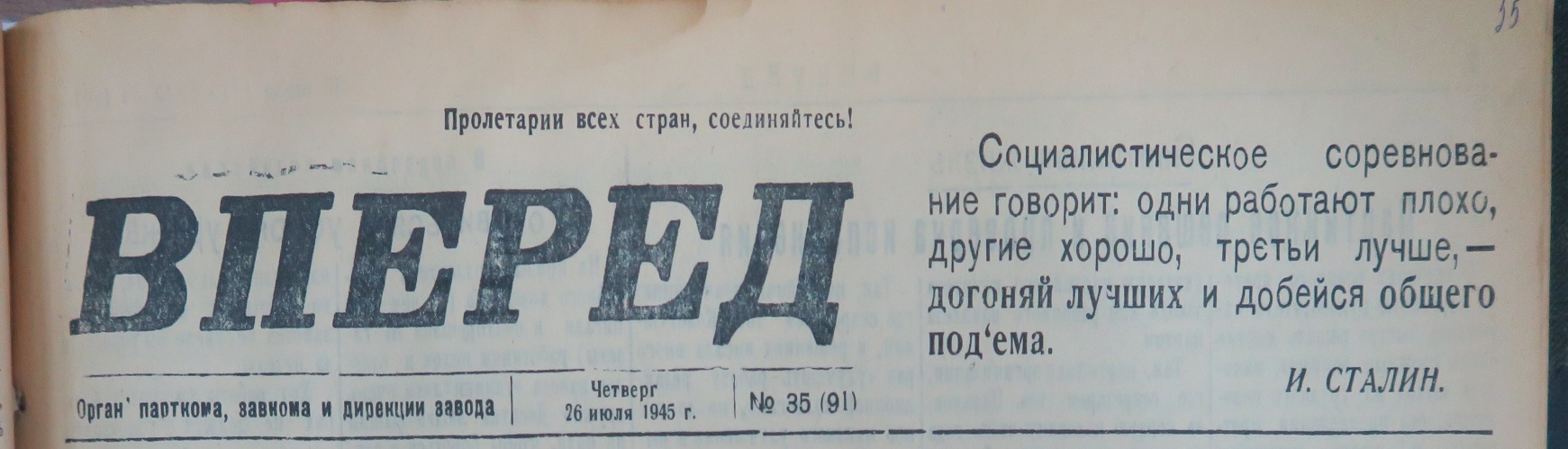 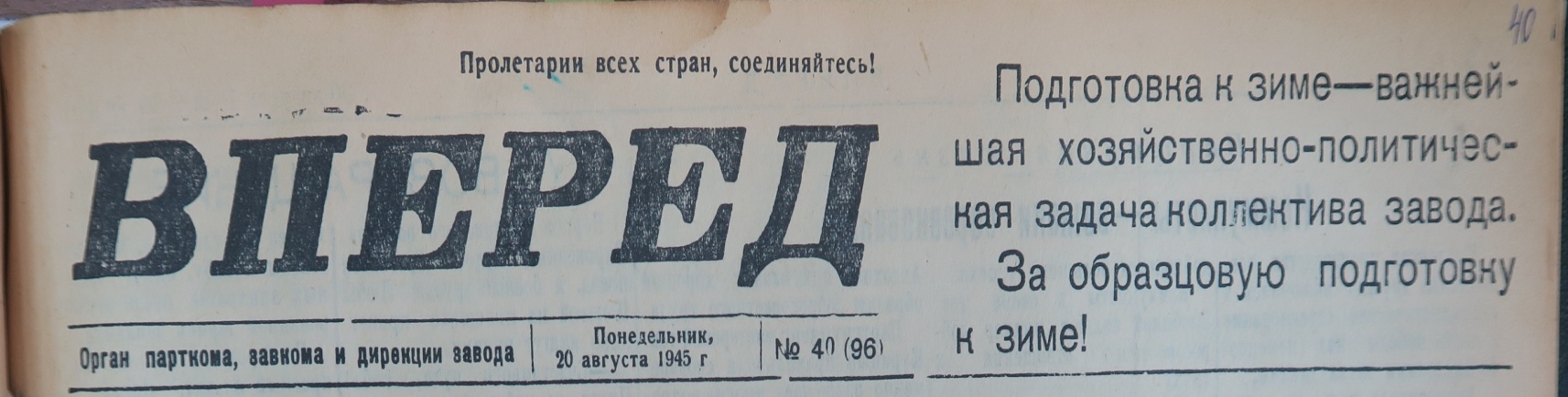 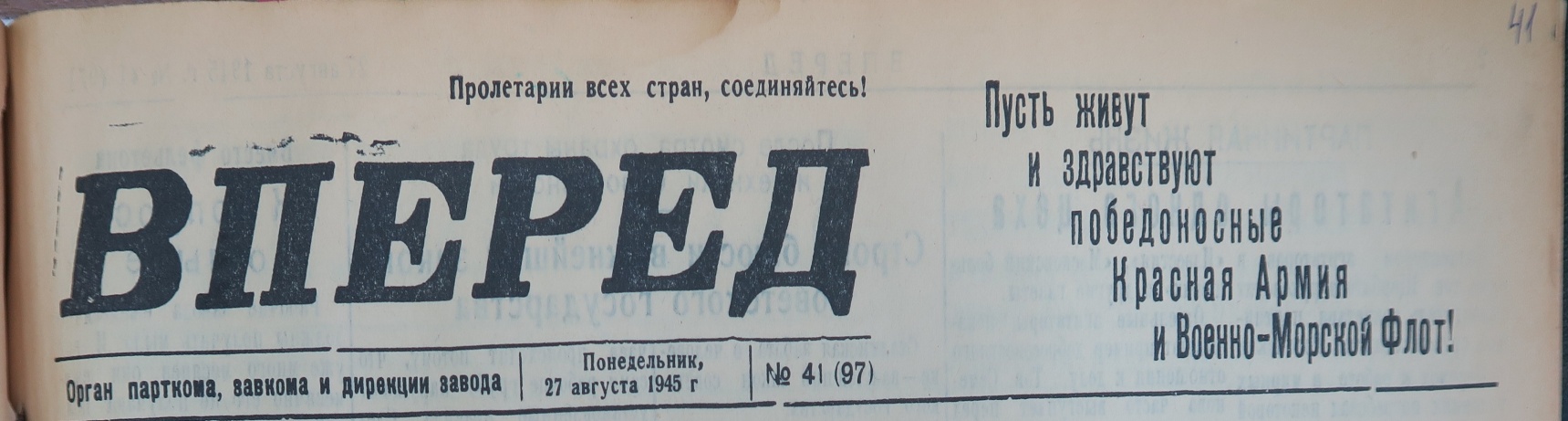 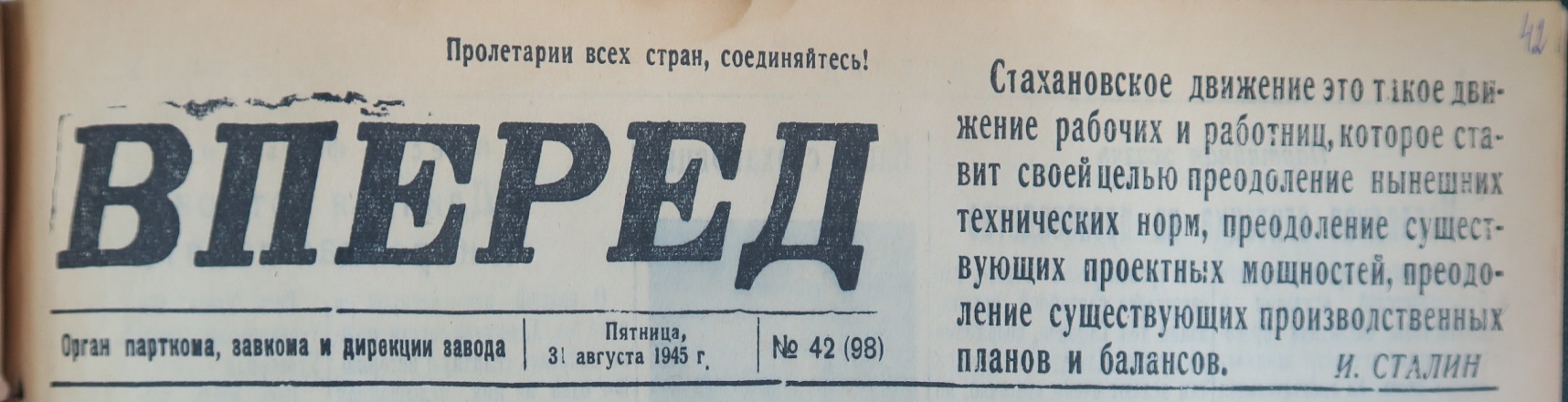 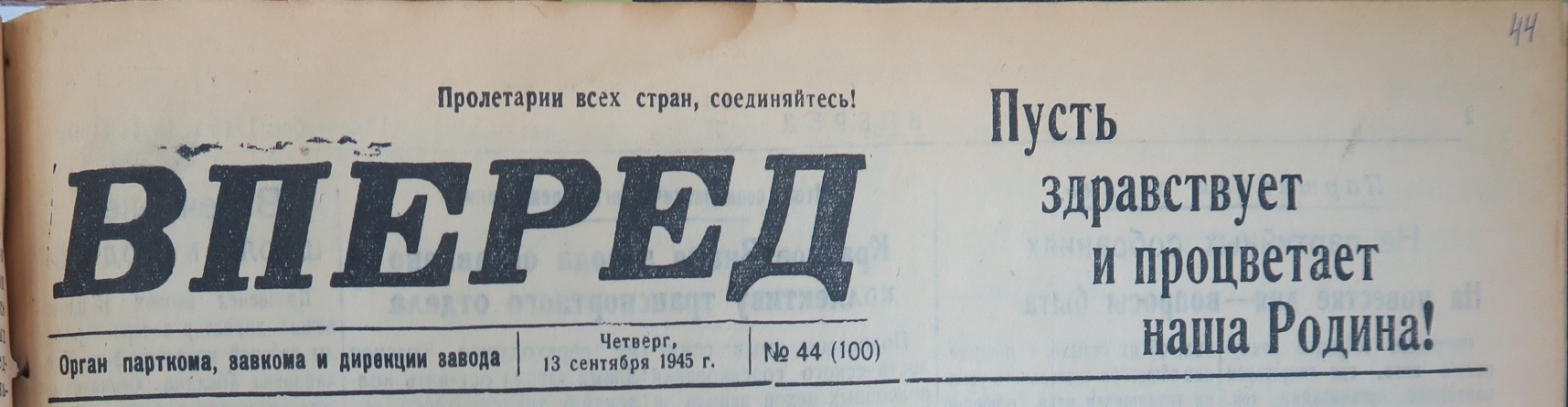 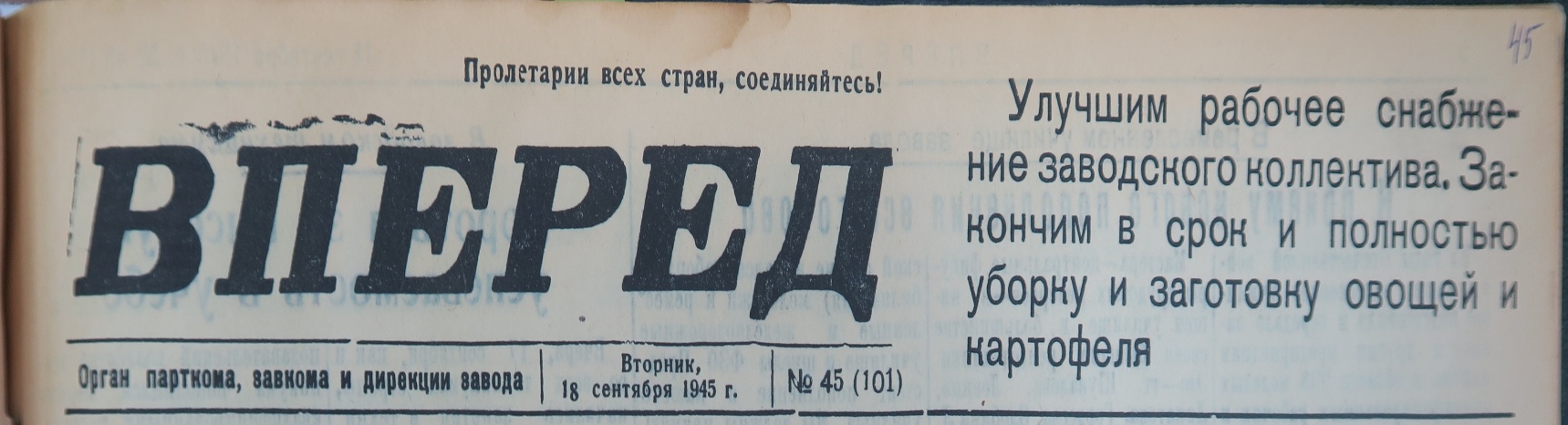 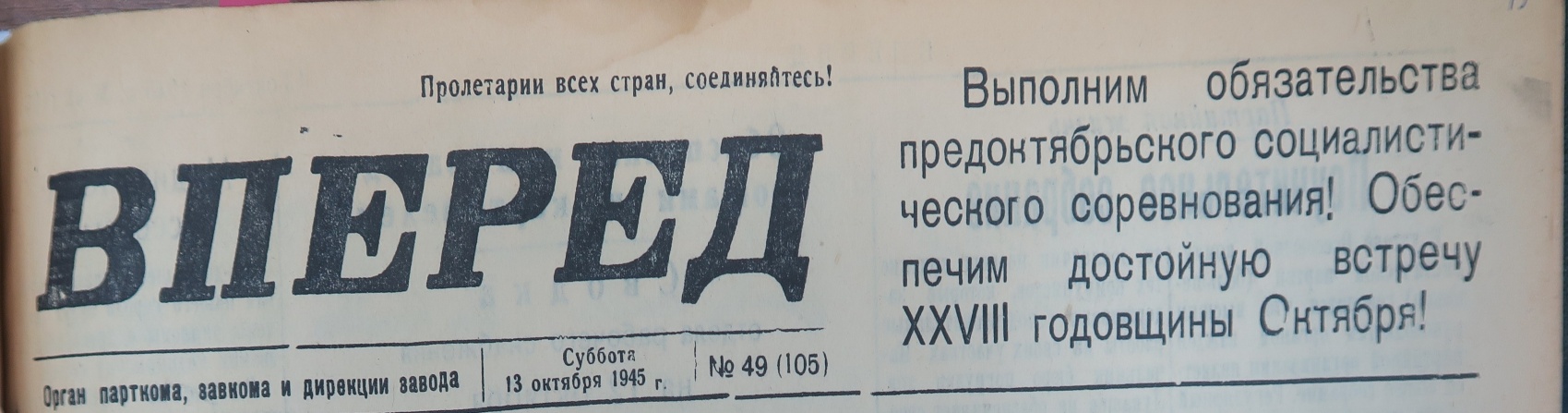 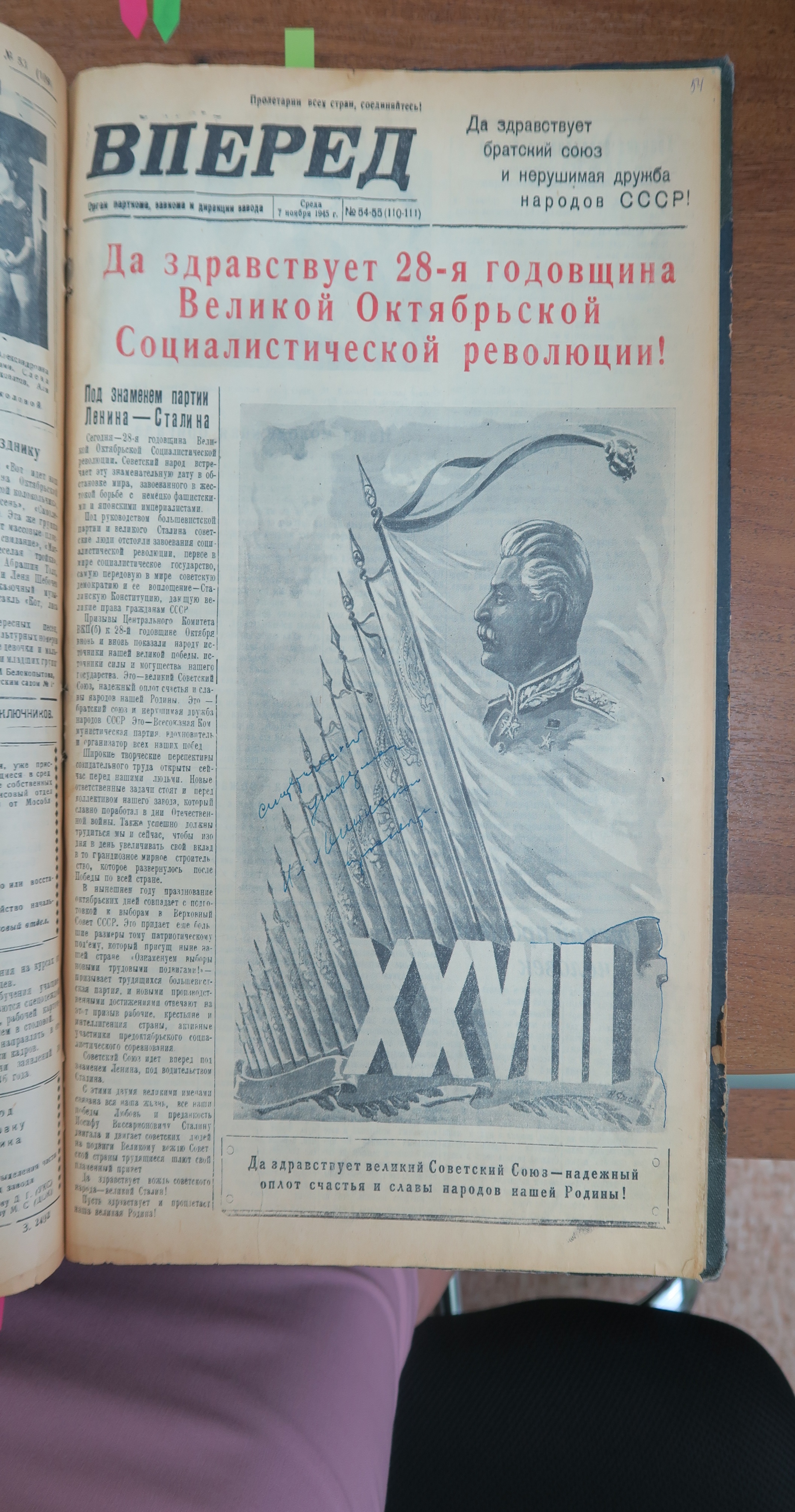 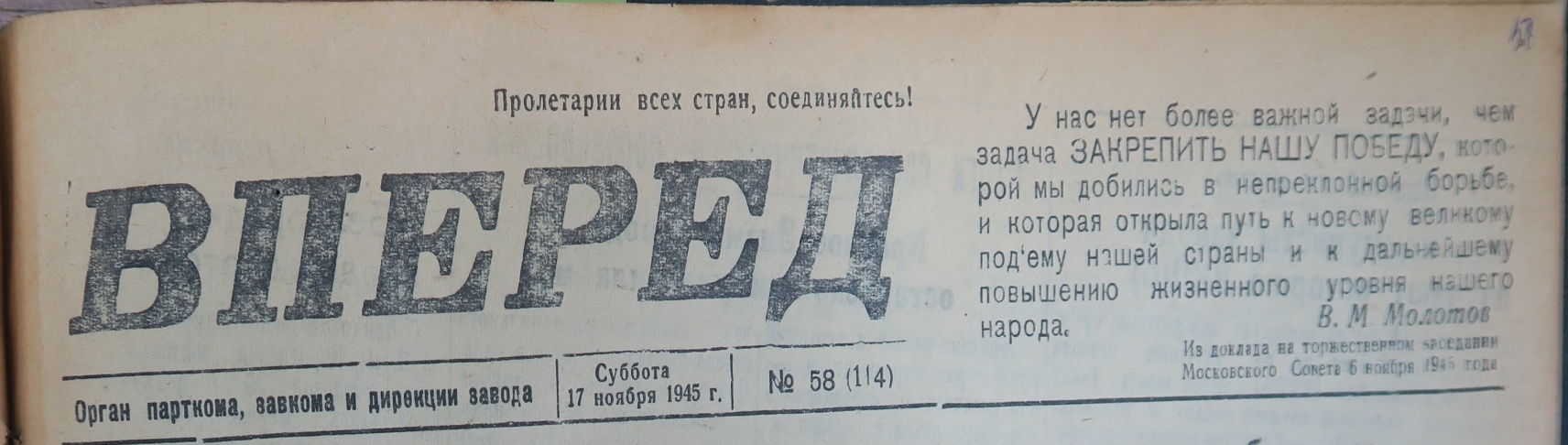 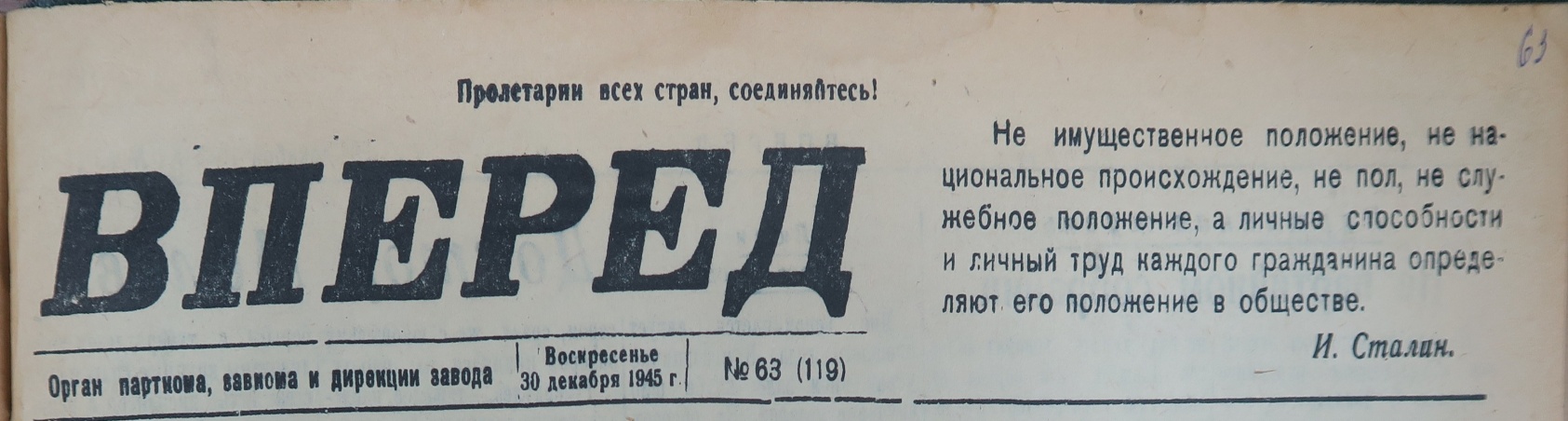 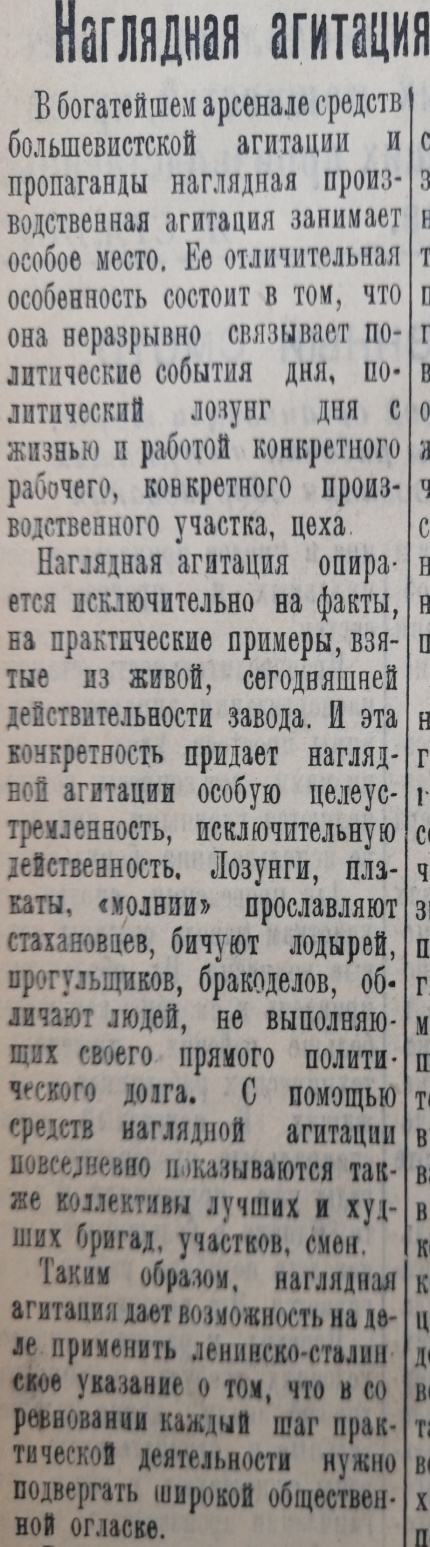 «…Только при тесном сочетании всех форм и методов агитации с широкой массово-производственной работой можно достигнуть осязаемых практических результатов в нашей борьбе за дальнейший подъем стахановского движения и всемерное увеличение выпуска продукции»
(Горячев М.- заместитель секретаря партийного комитета, 1945г.)
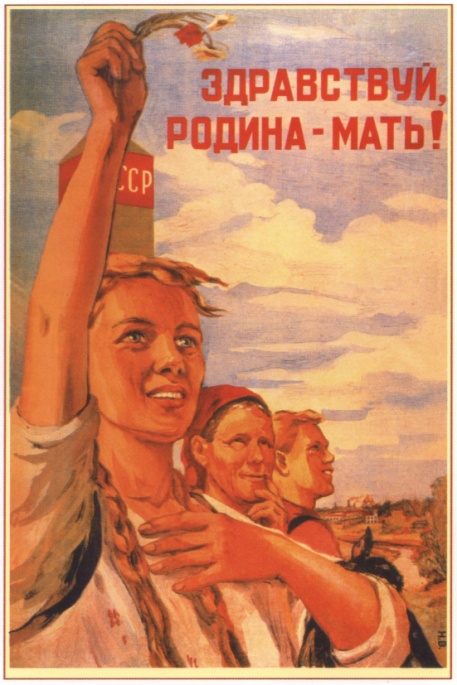 Архивный отдел Администрации 
городского округа Рошаль

ИСТОЧНИКИ:

Газета «ВПЕРЕД  -
Архивный  фонд «ГОСУДАРСТВЕННОЕ АВТОНОМНОЕ УЧРЕЖДЕНИЕ МОСКОВСКОЙ ОБЛАСТИ 
«РОШАЛЬСКОЕ ИНФОРМАЦИОННОЕ АГЕНТСТВО МОСКОВСКОЙ ОБЛАСТИ»
(ГАЗЕТА «РОШАЛЬСКИЙ ВЕСТНИК»)  Ф.37. Оп.1. Д.1

Плакаты –
открытый источник сети интернет